Happy 8th of March!
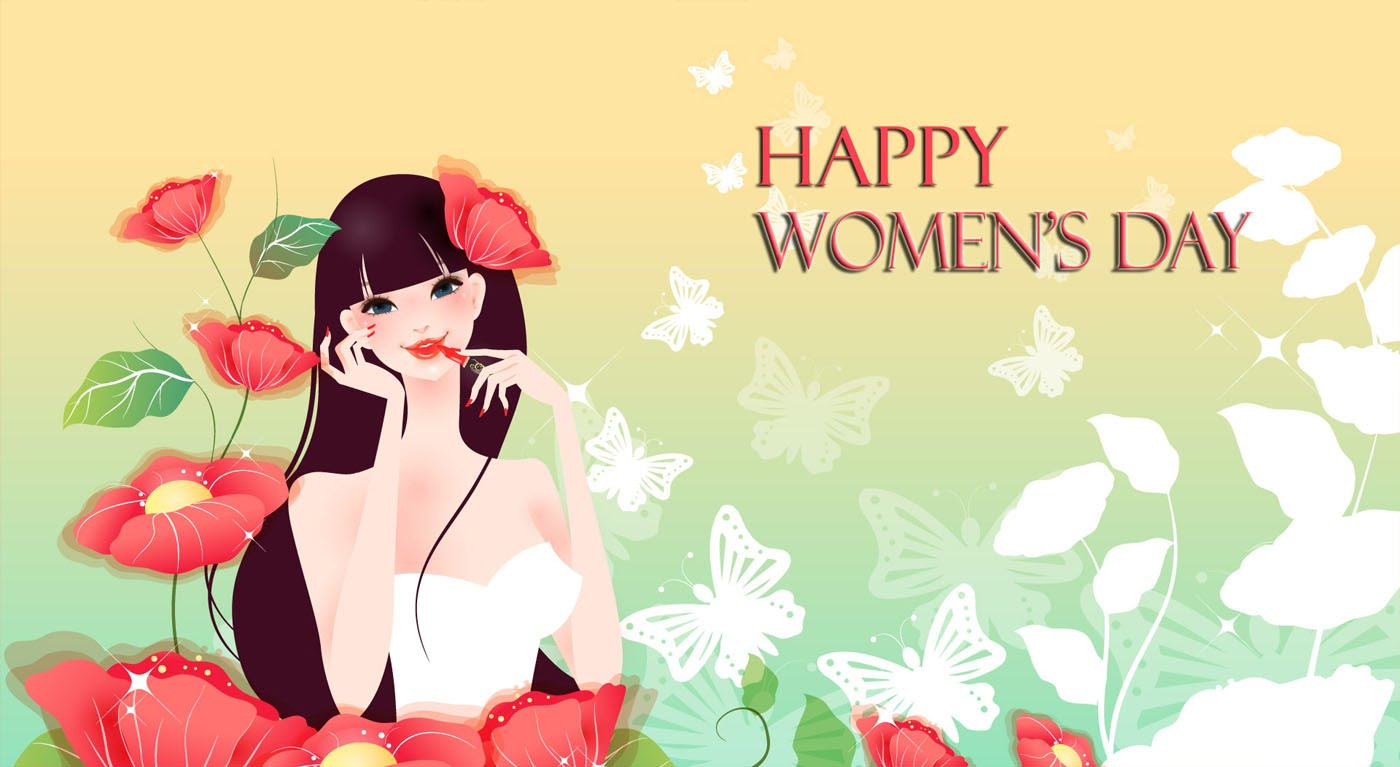 Interactive congratulations for  8-11 Formers
Автор:
Ольга Михайловна Степанова
учитель английского языка 
МБОУ «Цивильская СОШ №1 
имени Героя Советского Союза М.В. Силантьева»
города Цивильск Чувашской Республики
2018
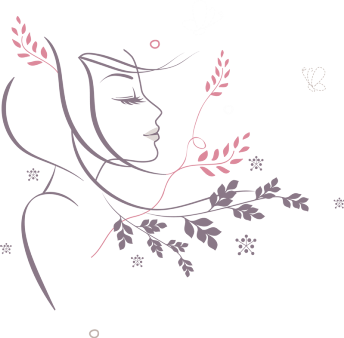 All best wishes on the International women's day. Keep 
shining and smiling always!
Shine and smile!
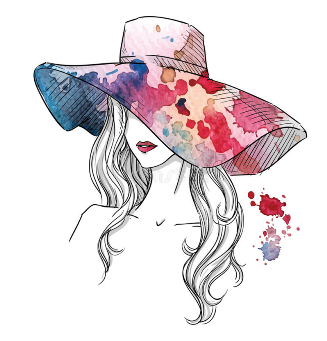 A charming woman doesn't follow the crowd. She is herself! Today is yours and so is every other day!
Always be charming!
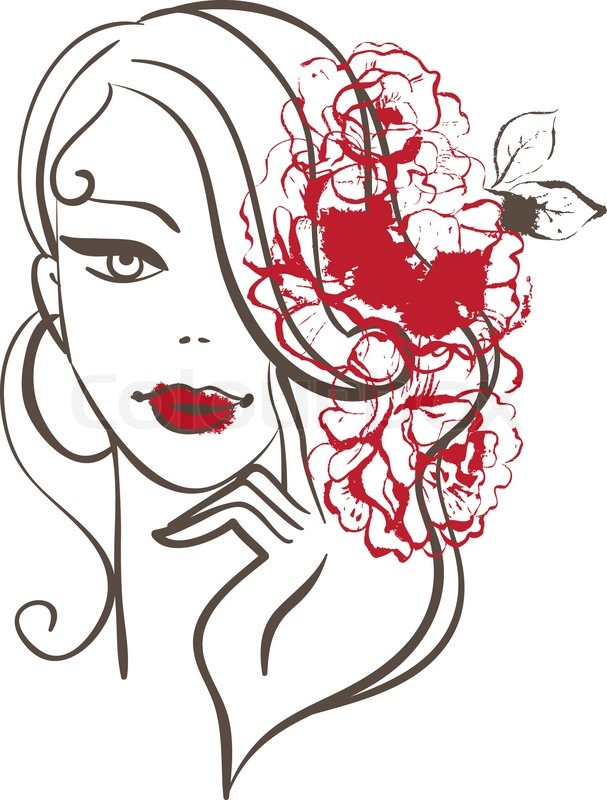 Be beautiful if you can, be wise if you want to, but to be respected - that is essential! Wishing you a very happy Women's day!
Be respected!
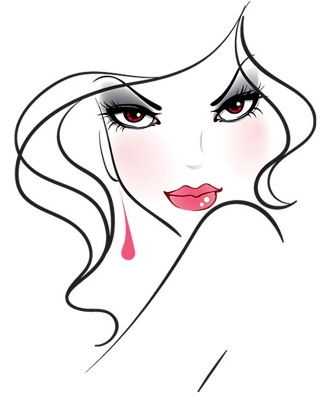 Just wanted to thank you from bottom of my heart for all things you do! Wishing you a day filled with goodness and warmth.
Be always bright!
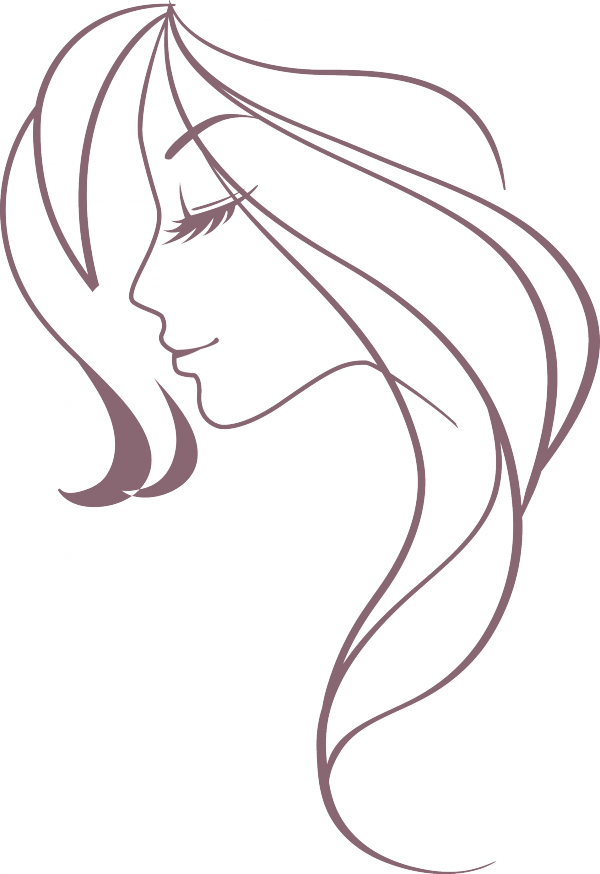 On the occasion of March 8, 
I wish you happiness, health, success and prosperity in the years ahead.
Be successful!
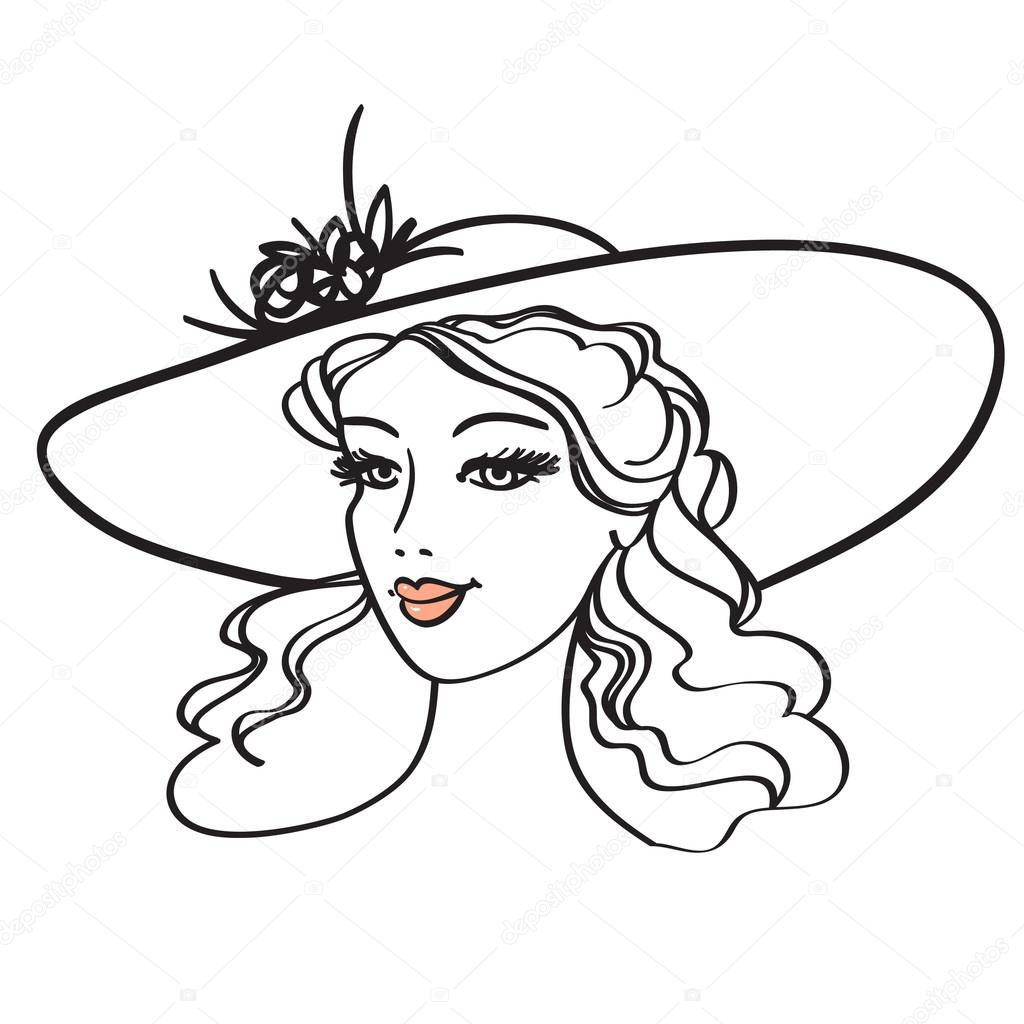 You make life worth living. Happy Women's Day to all the lovely women!
Love and be loved!
Just be happy!
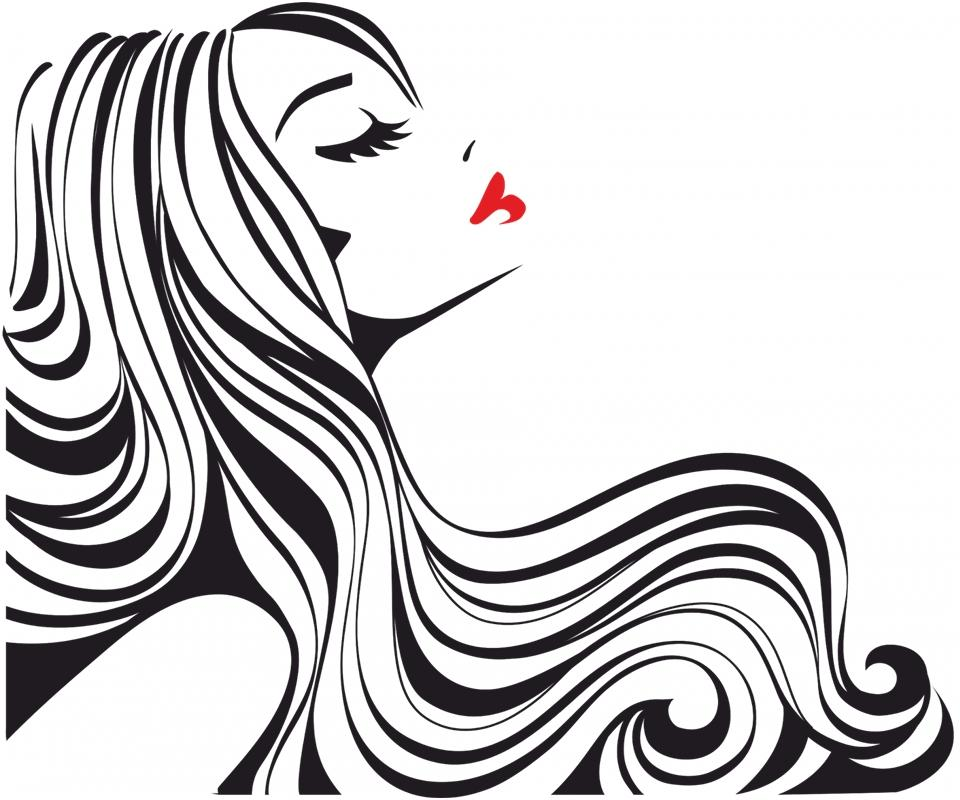 W-wonderful, 
O-outstanding, 
M-marvellous, 
A-amazing, 
N-nice! 
Wishing you a day that's just like 
you – really 
special!
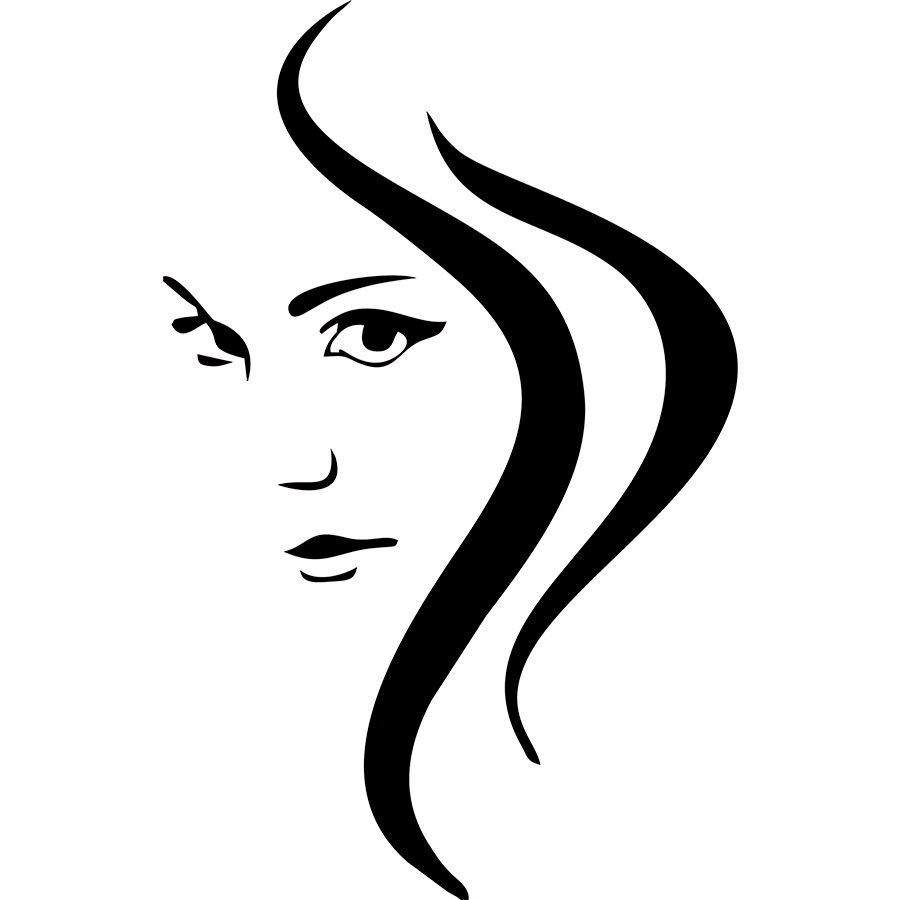 Don't follow the crowd, because you won't go further then crowd. Walk your way alone and you'll find yourself in places no one has ever been before!
Be unique!
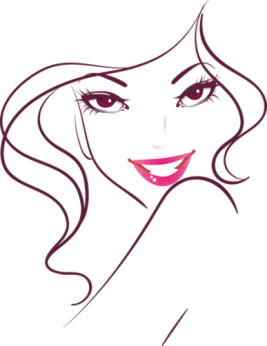 A woman like you is precious and hard to find. Wishing you a day as beautiful as you are!
Be sweet!
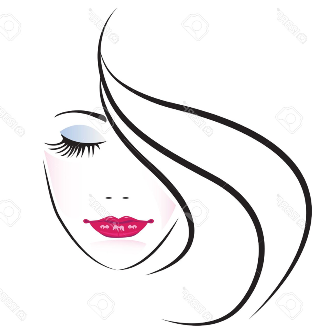 Don't walk into a room full of people and wonder 
if they like you. 
Look around and wonder if YOU like them!
Be tender!
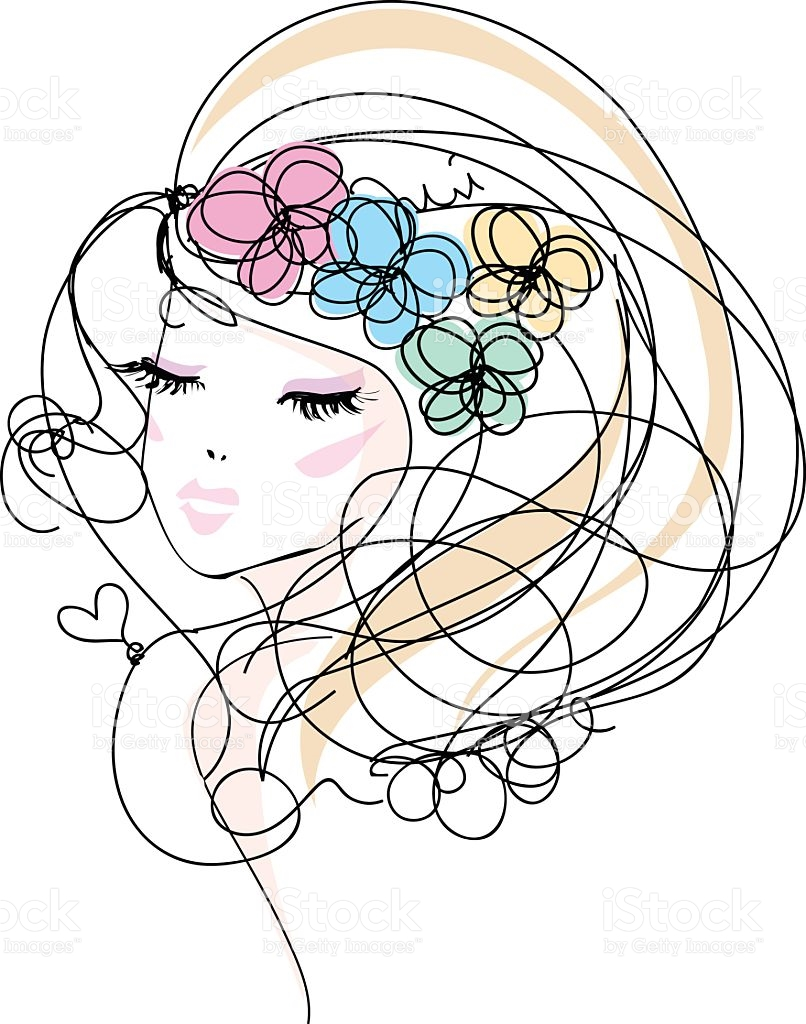 You are a special woman and I want you to know how very important you are. Have a wonderful day!
Be healthy and wealthy!
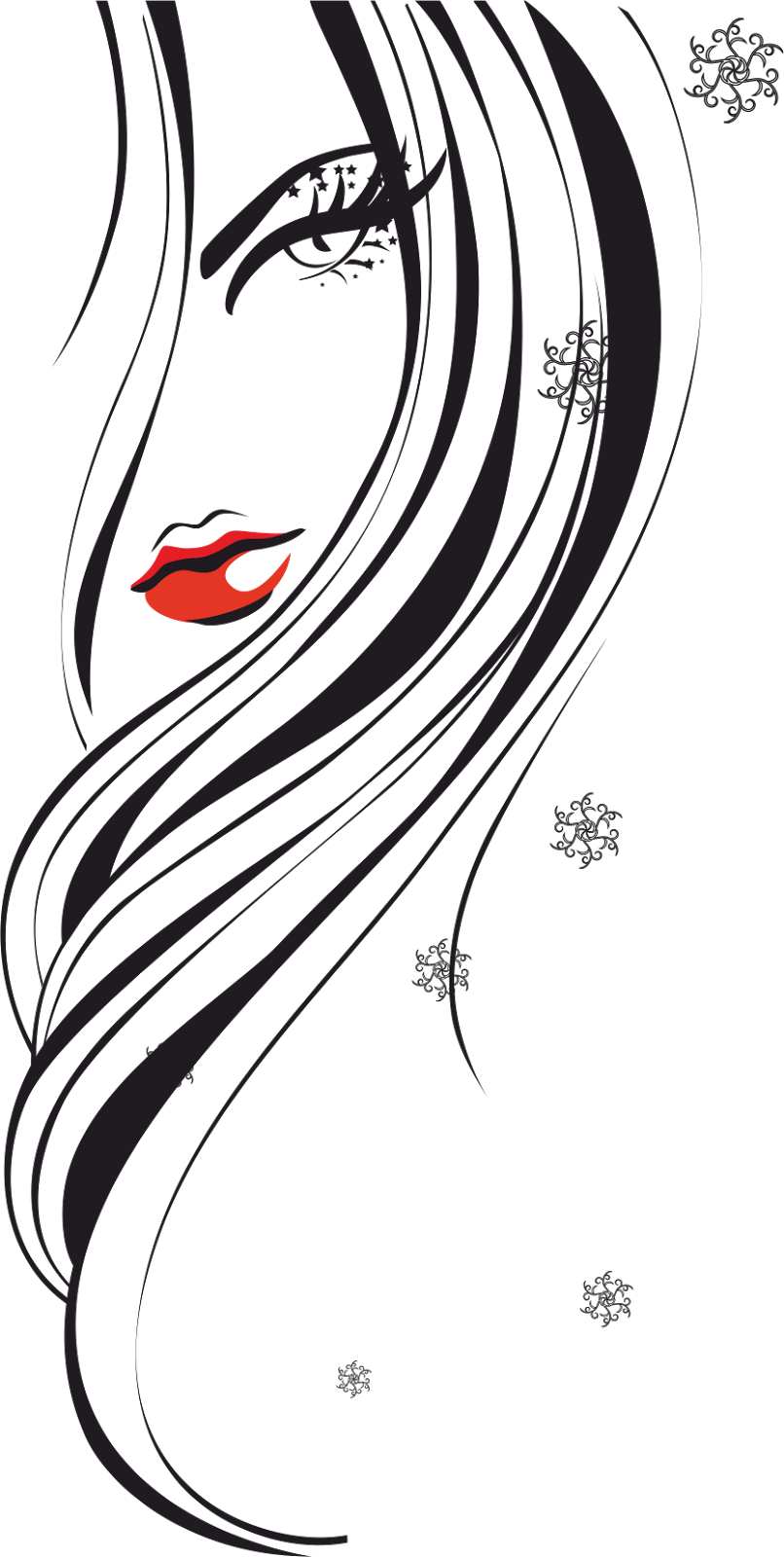 Despite failures - you stand up. Despite sorrow - you cheer up. Despite the pain - you keep fighting! Be happy!
Be nice!
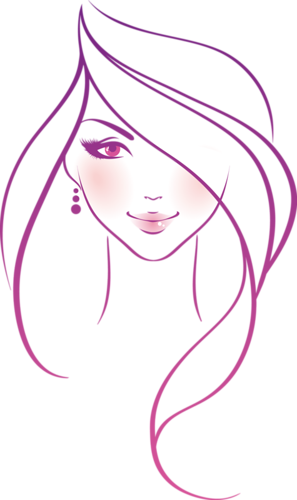 Keep dreaming to fly higher reaching new heights. Congratulations on March 8!
Fly high!
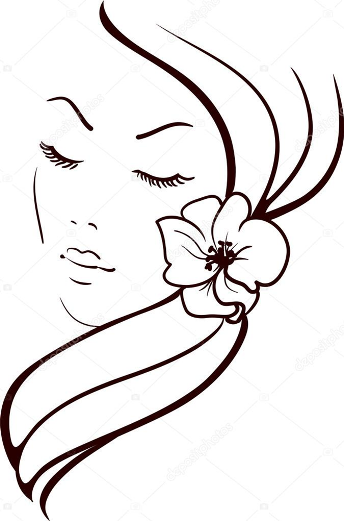 Best wishes for your special day! 
Live, 
Laugh and 
Love!
Be warm!
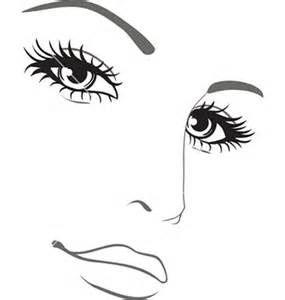 Happy women's day to you 
You are special and know that it's true!
Be faithful!
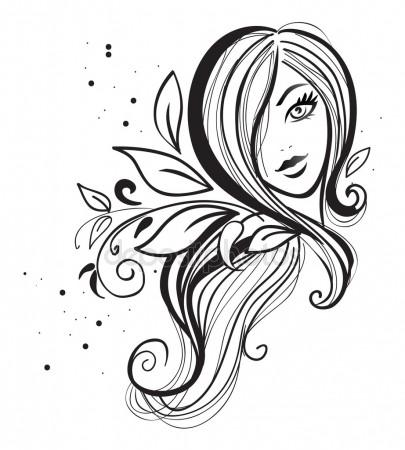 It's Women's day! Feel special and unique on the top of the world!
Be careful!
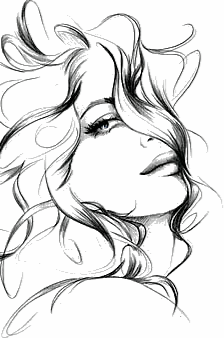 You just smile and the world changes. Let the harmony and colors of spring shine 
in your life!
Live and love!
Источник: 
Women’s day wishes https://congratulationsto.com/holidays_wishes/womens_day_wishes.php 
Изображения взяты на сайте    http://yandex.ru 	
Условия использования сайта https://yandex.ru/legal/fotki_termsofuse/